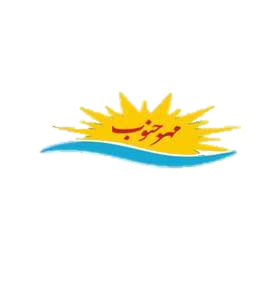 موسسه آنامیس مهرجنوب برگزار میکند:
مهارت های مشاوره تحصیلی و کنکور
دکتر رضا برومند
آبان 1400
موسسه آنامیس مهرجنوب									Anamisfile.ir
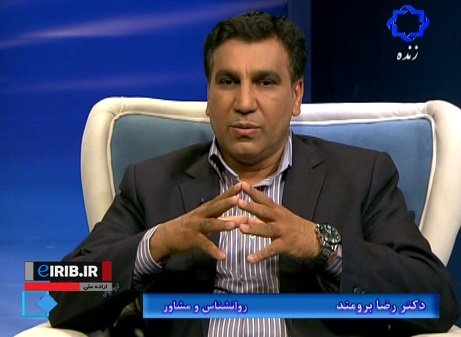 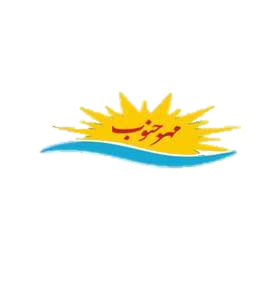 اهداف
1-تربیت مشاورانی که بتوانند جلسات مشاوره تحصیلی و کنکور را به شیوه موثر و اثربخشی برگزار نمایند.
2-کمک به حل مشکلات تحصیلی دانش اموزان ، موفقیت در کنکور سراسری
موسسه آنامیس مهرجنوب									Anamisfile.ir
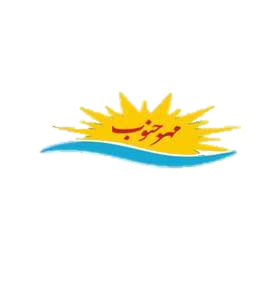 اهداف
3- کمک به خانواده ها در جهت دستیابی به اهداف تحصیلی فرزندان
4- کمک به ارتقای جایگاه مشاوران و روان شناسان از طریق برگزاری جلسات مشاوره اثربخش
موسسه آنامیس مهرجنوب									Anamisfile.ir
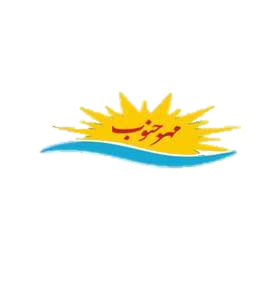 موسسه آنامیس مهرجنوب برگزار می کند:
مفاهیم اساسی
موسسه آنامیس مهرجنوب									Anamisfile.ir
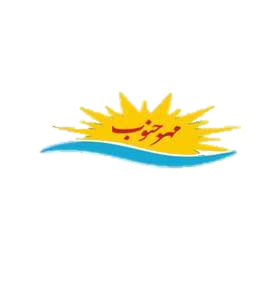 مفاهیم اساسی
1- راهنمایی    Guidance
2- مشاوره    counseling
3-رواندرمانی  psychotherapy
موسسه آنامیس مهرجنوب									Anamisfile.ir
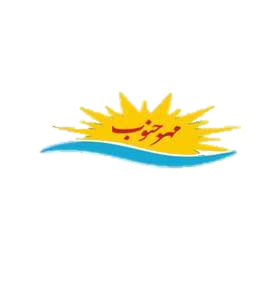 راهنمایی
فرایند اطلاع رسانی است
هدف ارائه اطلاعات لازم برای تصمیم گیری منطقی است
در همه مکان ها می توان ارائه داد
کسانی هستند که مشکل ان ها نداشتن اطلاعات است
هم از منابع انسانی و هم منابع مادی (کتاب ، فیلم ...) می توان استفاده کرد
موسسه آنامیس مهرجنوب									Anamisfile.ir
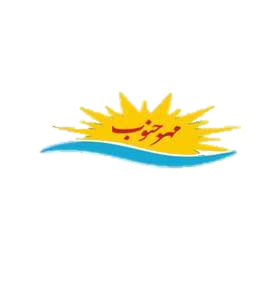 مشاوره
فرایند خودشناسی است
هدف شناخت خود برای استفاده از ظرفیت ها برای تصمیم گیری و حل مشکلات است
مراجعان به مشاوره اغلب مشکلات عاطفی دارند
نیازمند یک رابطه متقابل انسانی است
در هر مکانی نمی توان ارائه داد
موسسه آنامیس مهرجنوب									Anamisfile.ir
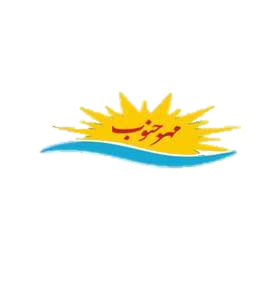 رواندرمانی
فرایند تغییر در شخصیت است
هدف تغییر در ساختار شخصیت و ایجاد یک شخصیت سالم است
مراجعان از مشکلات عمیق شخصیتی برخوردارند
به مکان خاص برای ارائه خدمات نیاز است
موسسه آنامیس مهرجنوب									Anamisfile.ir
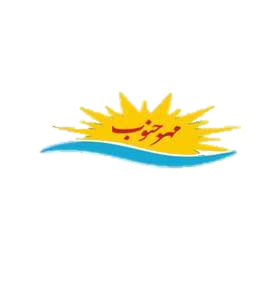 موسسه آنامیس مهرجنوب برگزار می کند:
زمینه های مشاوره تحصیلی
موسسه آنامیس مهرجنوب									Anamisfile.ir
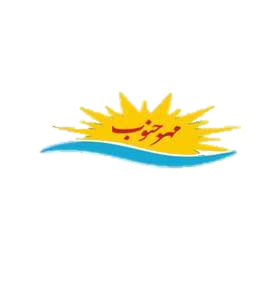 زمینه های مشاوره تحصیلی
1-برنامه ریزی تحصیلی
2- انگیزش تحصیلی
3-روش های مطالعه و یادگیری
موسسه آنامیس مهرجنوب									Anamisfile.ir
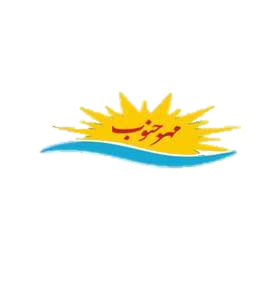 زمینه های مشاوره تحصیلی
4-استرس و اضطراب امتحان
5-تمرکز حواس و دقت
6- راهبردهای یادگیری
موسسه آنامیس مهرجنوب									Anamisfile.ir
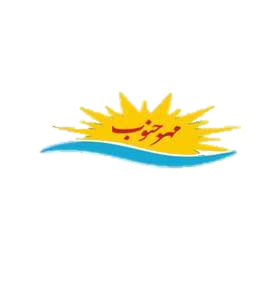 موسسه آنامیس مهرجنوب برگزار می کند:
اصول برنامه ریزی
موسسه آنامیس مهرجنوب									Anamisfile.ir
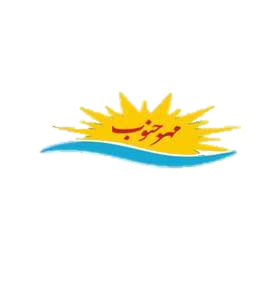 اصول و مراحل برنامه ریزی
در بحث برنامه ریزی دو موضوع مهم است
1- اصول برنامه ریزی
2- مراحل برنامه ریزی
موسسه آنامیس مهرجنوب									Anamisfile.ir
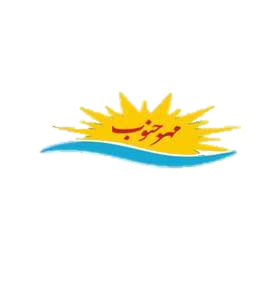 اصول برنامه ریزی
1- برنامه بصورت هفتگی تدوین شود
دلیل : عادت کردن مغز برای یادگیری دروس
موسسه آنامیس مهرجنوب									Anamisfile.ir
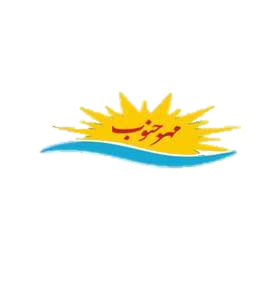 اصول برنامه ریزی
2- برنامه بصورت ساعتی یا حداکثر دو ساعت تدوین شود
-در یک ساعت و نیم کلاس حدود یک ساعت مغز فعال است
-استفاده از زمان بهتر صورت خواهد گرفت
موسسه آنامیس مهرجنوب									Anamisfile.ir
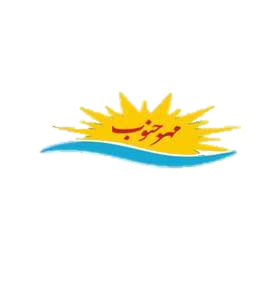 اصول برنامه ریزی
3-تمام دروس یک پایه در برنامه هفتگی گنجانده شود
-سهولت یادگیری
-نظم در یادگیری
-همگامی با برنامه مدرسه
موسسه آنامیس مهرجنوب									Anamisfile.ir
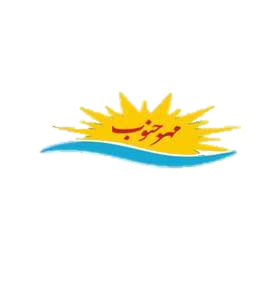 اصول برنامه ریزی
4-ایام هفته را به دو بخش تقسیم نمایید
روزهای مدرسه
روزهای تعطیل
موسسه آنامیس مهرجنوب									Anamisfile.ir
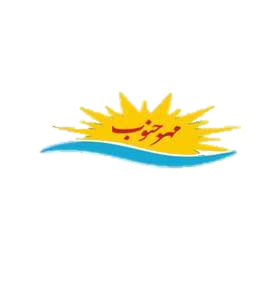 اصول برنامه ریزی
5- یک روز را به سه قسمت تقسیم کنید
-صبح ها
عصرها
شب ها
موسسه آنامیس مهرجنوب									Anamisfile.ir
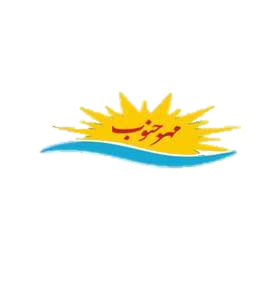 اصول برنامه ریزی
6- روزهای آخر هفته را:
 -به دروس مشکل و محاسباتی مانند ریاضی ، فیزیک ، شیمی و یا هر درسی که از نظر دانش آموز مشکل است 
-دروسی که در هفته آینده قرار است امتحان بعمل آید
موسسه آنامیس مهرجنوب									Anamisfile.ir
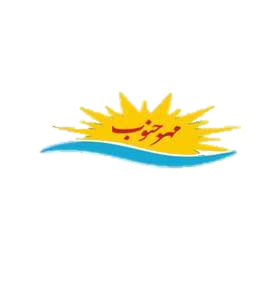 اصول برنامه ریزی
7- در روزهای مدرسه
صبح ها  :   مدرسه
عصرها:    مطالعه ، یادگیری ، نکات مهم ، حل تمرینات یا پاسخ به  سئوالات متن و آخر درس ، کامل کردن دفتر دروسی که صبح تدریس شده
شب ها:      مرور دروس برنامه فردا(دروس قبل و دروس جدید)
موسسه آنامیس مهرجنوب									Anamisfile.ir
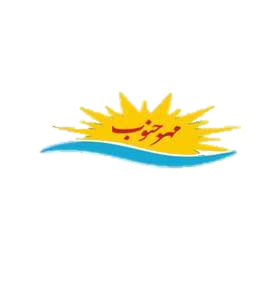 یاد آوری
در صورتی که دانش آموز در شیفت عصر تحصیل می کند و یا چند روز هفته در شیفت صبح و چند روز در شیفت عصر متناسب با شیفت ها مدرسه برنامه تغییر کند.
روزهای شیفت عصر: 
     عصر :   مدرسه   
شب :  مطالعه دروسی که عصر تدریس شده
صبح روز بعد : مطالعه و مرور دروسی که عصر در برنامه دارد
موسسه آنامیس مهرجنوب									Anamisfile.ir
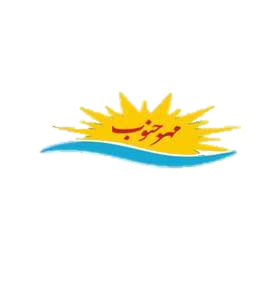 اصول برنامه ریزی
8-زمان تدوین واجرای برنامه 
برنامه عصر جمعه تدوین و از صبح شنبه تا ظهر جمعه اجرا شود
جمعه شب دروس روز شنبه مرورشود
موسسه آنامیس مهرجنوب									Anamisfile.ir
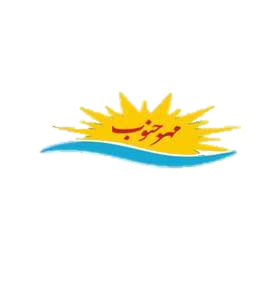 موسسه آنامیس مهرجنوب برگزار می کند:
مراحل برنامه ریزی
موسسه آنامیس مهرجنوب									Anamisfile.ir
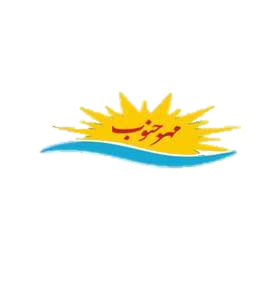 مراحل برنامه ریزی
1-محاسبه زمان موجود روزانه و هفتگی
- از ساعت 6 صبح تا 24 شب
-بصورت یکساعت - یکساعت
موسسه آنامیس مهرجنوب									Anamisfile.ir
محاسبه زمان موجود روزانه و هفتگی
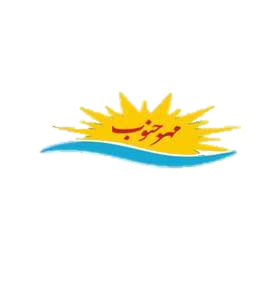 مراحل برنامه ریزی برای مطالعه
2- تقسیم زمان موجود بین دروس عمومی و اختصاصی
-25 درصد دروس عمومی
- 75 درصد دروس اختصاصی
موسسه آنامیس مهرجنوب									Anamisfile.ir
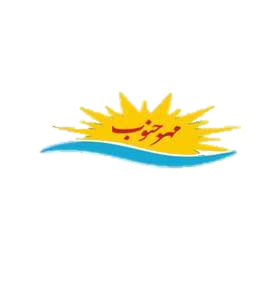 یادآوری مهم
1-محاسبه زمان موجود و تقسیم زمان بین دروس مختلف پس از کسر ساعات حضور در برنامه های مدرسه، کلاس های تقویتی و برنامه مطالعه دروس تدریس شده است شود.
2-به عبارت بهتر برنامه حضور در مدرسه، مطالعه و یادگیری دروس تدریس شده، کلاس های جبرانی و تقویتی و سایر برنامه ها در جدول شماره یک لحاظ شود
موسسه آنامیس مهرجنوب									Anamisfile.ir
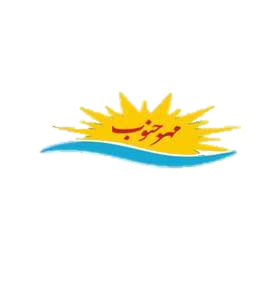 یادآوری مهم
3-برای مطالعه دروس تدریس شده به ازای هر درس یک تا دو ساعت در نظر گرفته شود
4- به تعداد دروس تدریس شده که نیازمند مطالعه، حل تمرین و یا انجام تکالیف تعیین شده توسط معلم یا دبیر مربوطه باشد یک تا دو ساعت در جدول شماره 1پیش بینی و گنجانده شود
موسسه آنامیس مهرجنوب									Anamisfile.ir
تقسیم زمان موجود بین دروس عمومی و اختصاصی
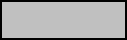 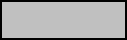 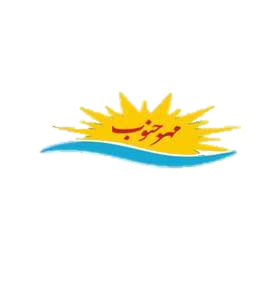 مراحل برنامه ریزی برای مطالعه
3-تدوین برنامه هفتگی
پس از تقسیم بندی زمان موجود بین دروس عمومی و اختصاصی 
بر اساس نوع برنامه (مشاور محور یا آزمون محور )برنامه را تدوین می نماییم
موسسه آنامیس مهرجنوب									Anamisfile.ir
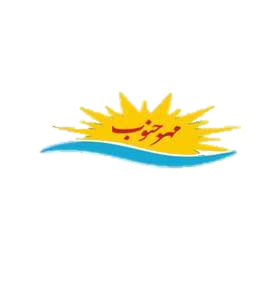 برنامه آزمون محور
برنامه آزمون محور برنامه ای است که بر اساس  آزمون هایی که دانش آموز قرار است در آن شرکت نماید تدوین می شود.
در این نوع برنامه بر اساس مواد امتحانی، حجم هر مواد امتحانی، اهمیت آن، درجه دشواری آن و.... برنامه تدوین می شود.
مانند: 
برنامه های راهبردی آزمون آزمایشی کانون فرهنگی آموزش، گزینه 2، سنجش....
موسسه آنامیس مهرجنوب									Anamisfile.ir